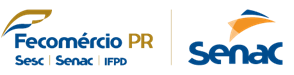 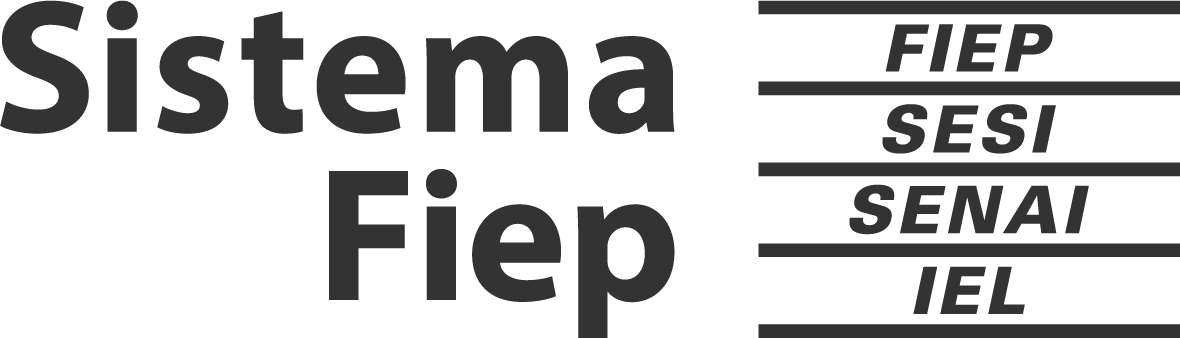 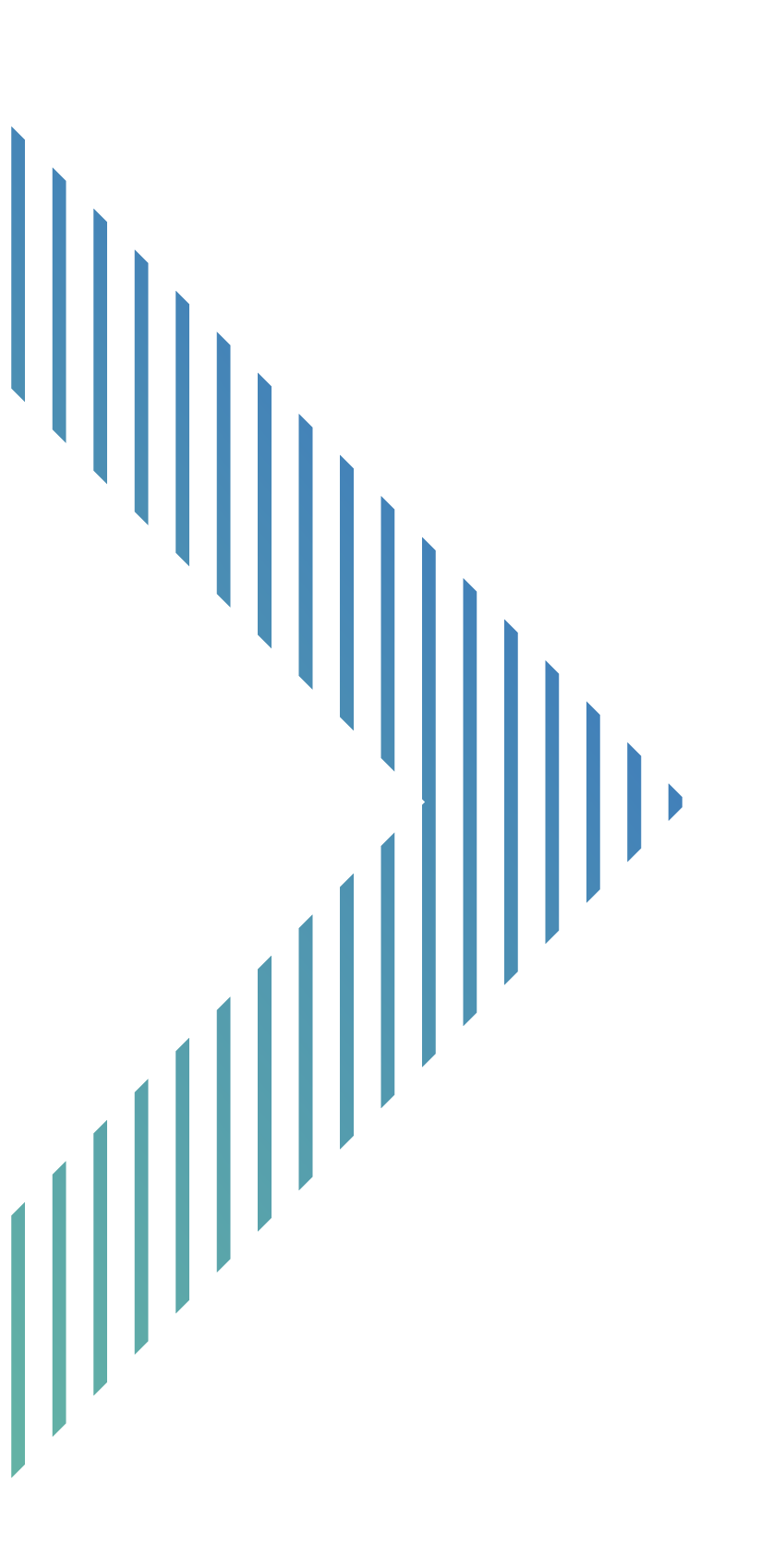 FOPEMEFórum Permanente das Microempresas e Empresas de Pequeno Porte do Estado do Paraná
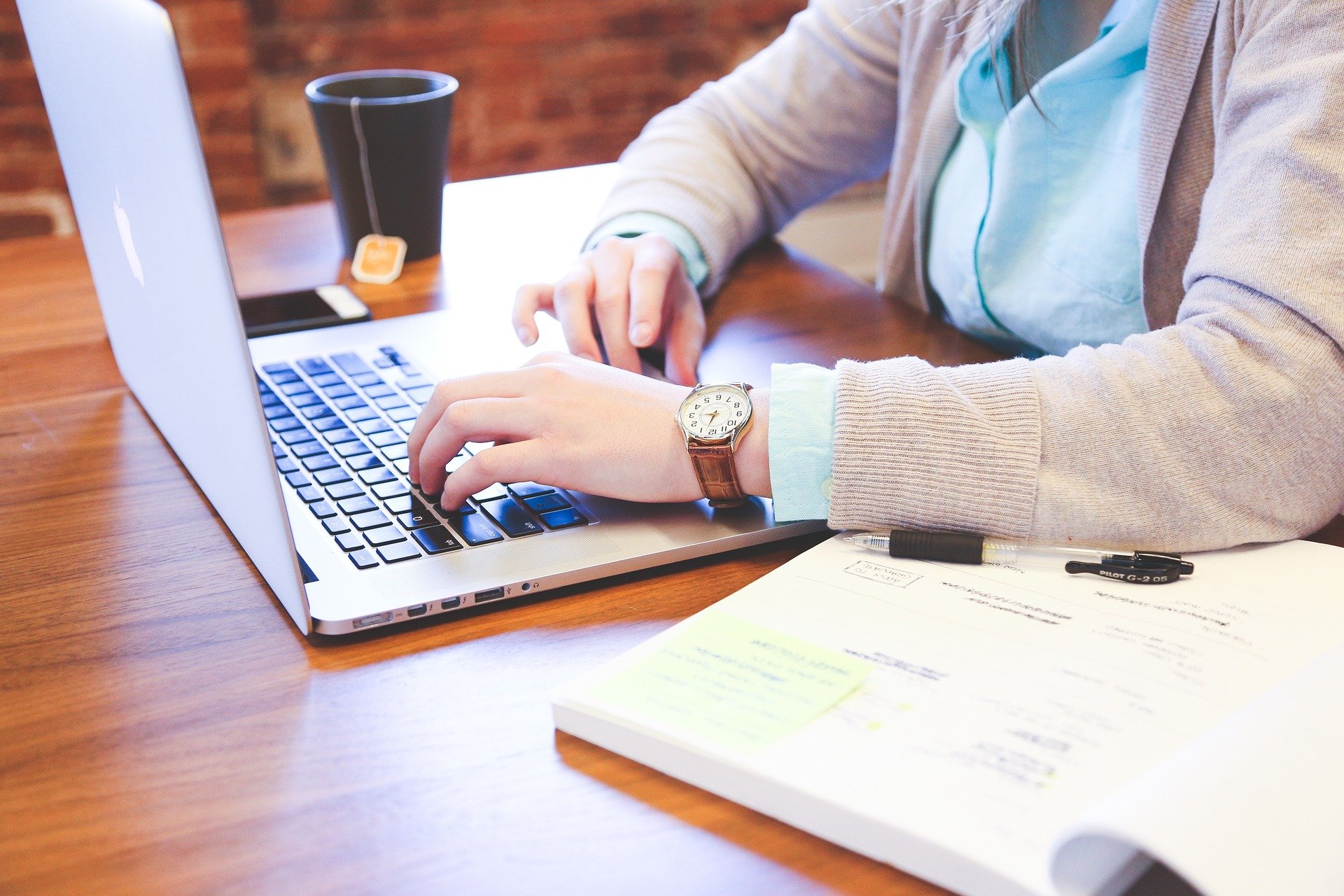 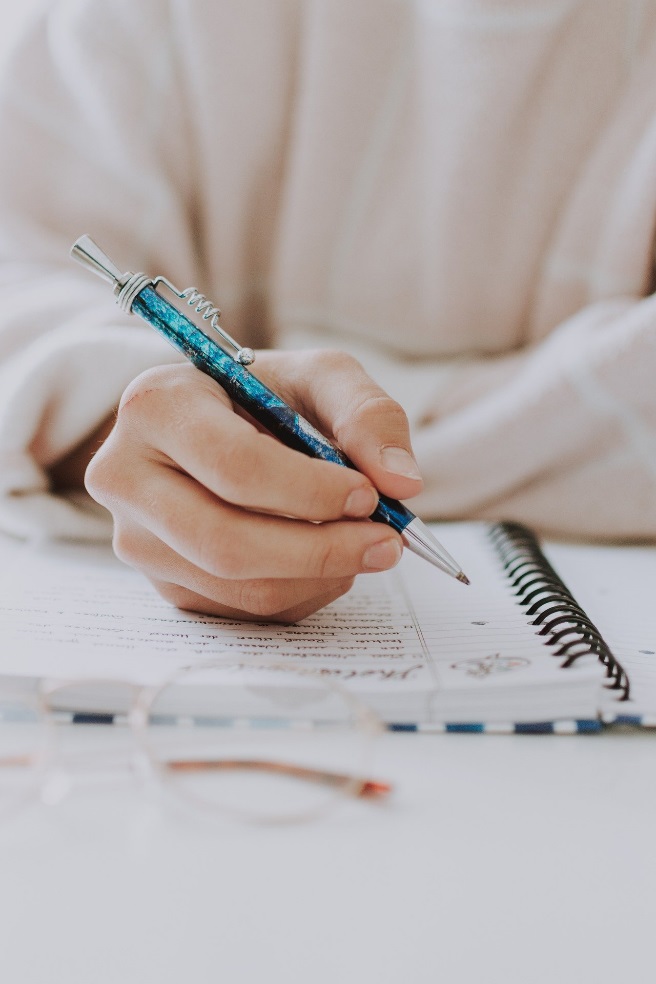 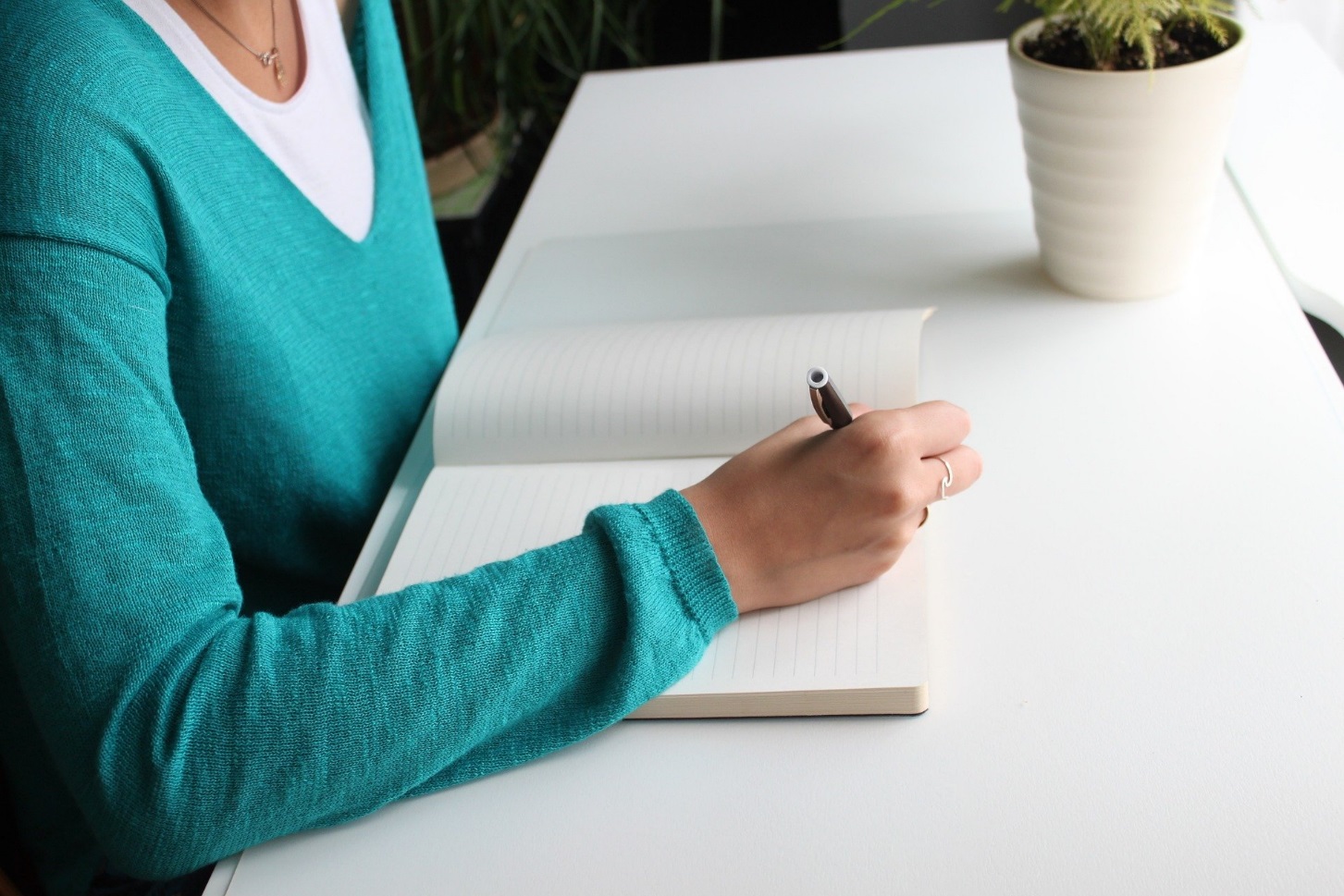 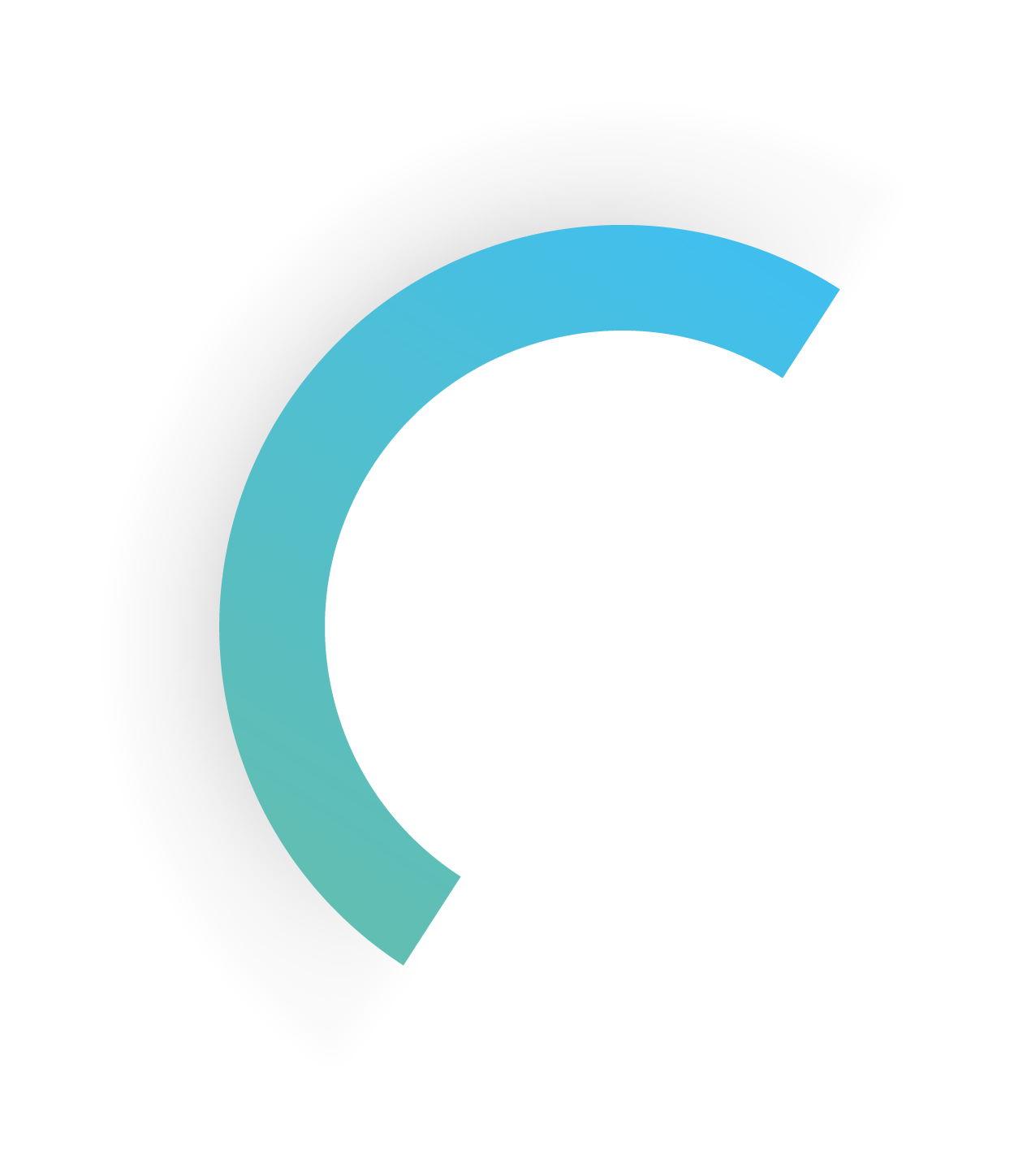 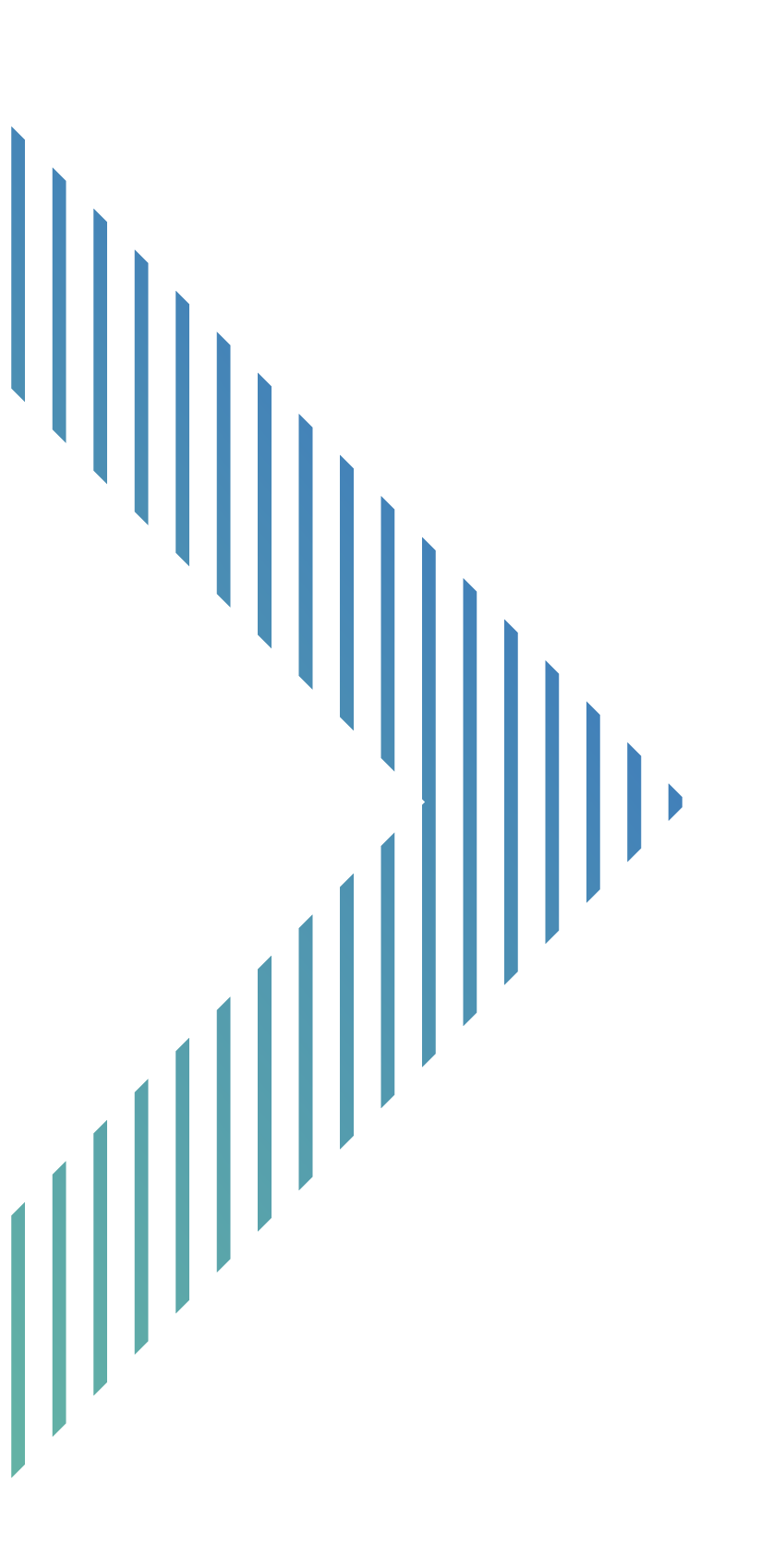 CT Educação, Formação e Capacitação Empreendedora
Qualificação técnica
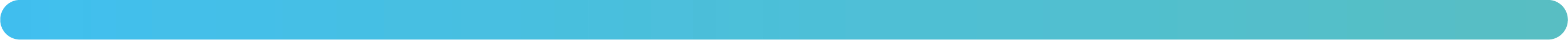 Público atendido pela Agência do Trabalhador
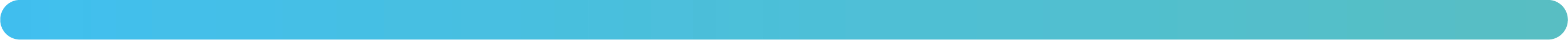 Atendimento aos setores da indústria e do comércio
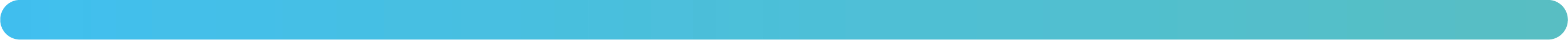 Desenvolvimento de formações que possibilitam geração de renda
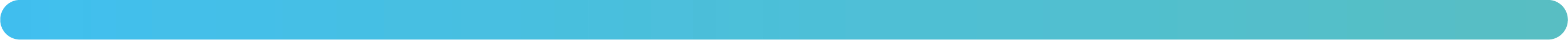 Ofertas gratuitas, nas modalidades presencial e EAD
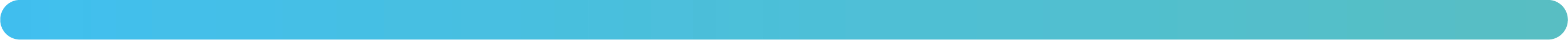 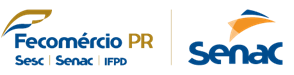 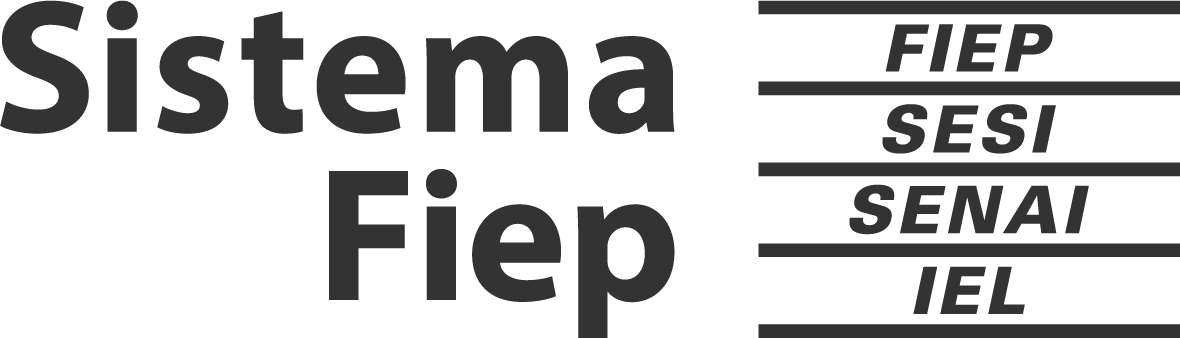 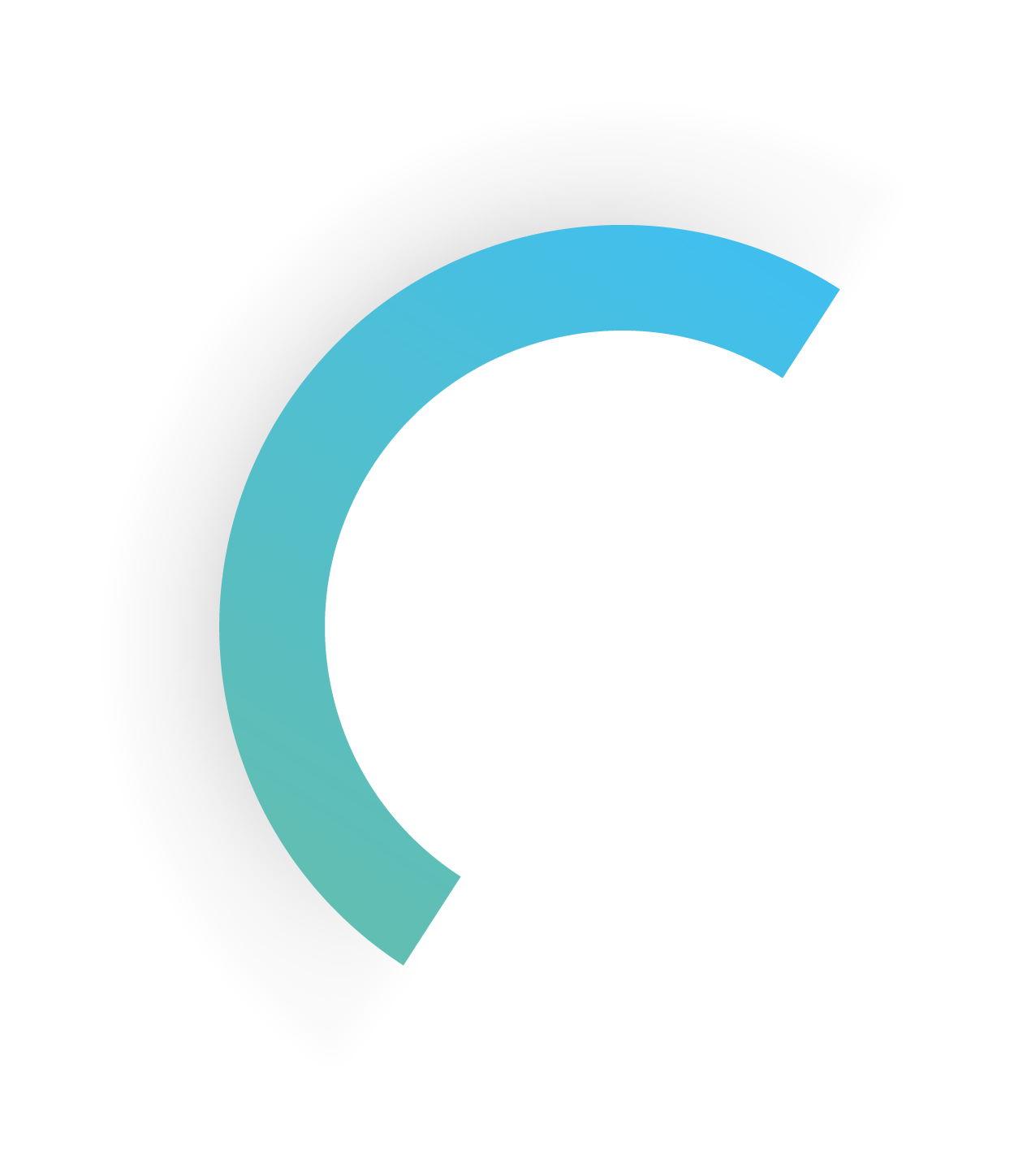 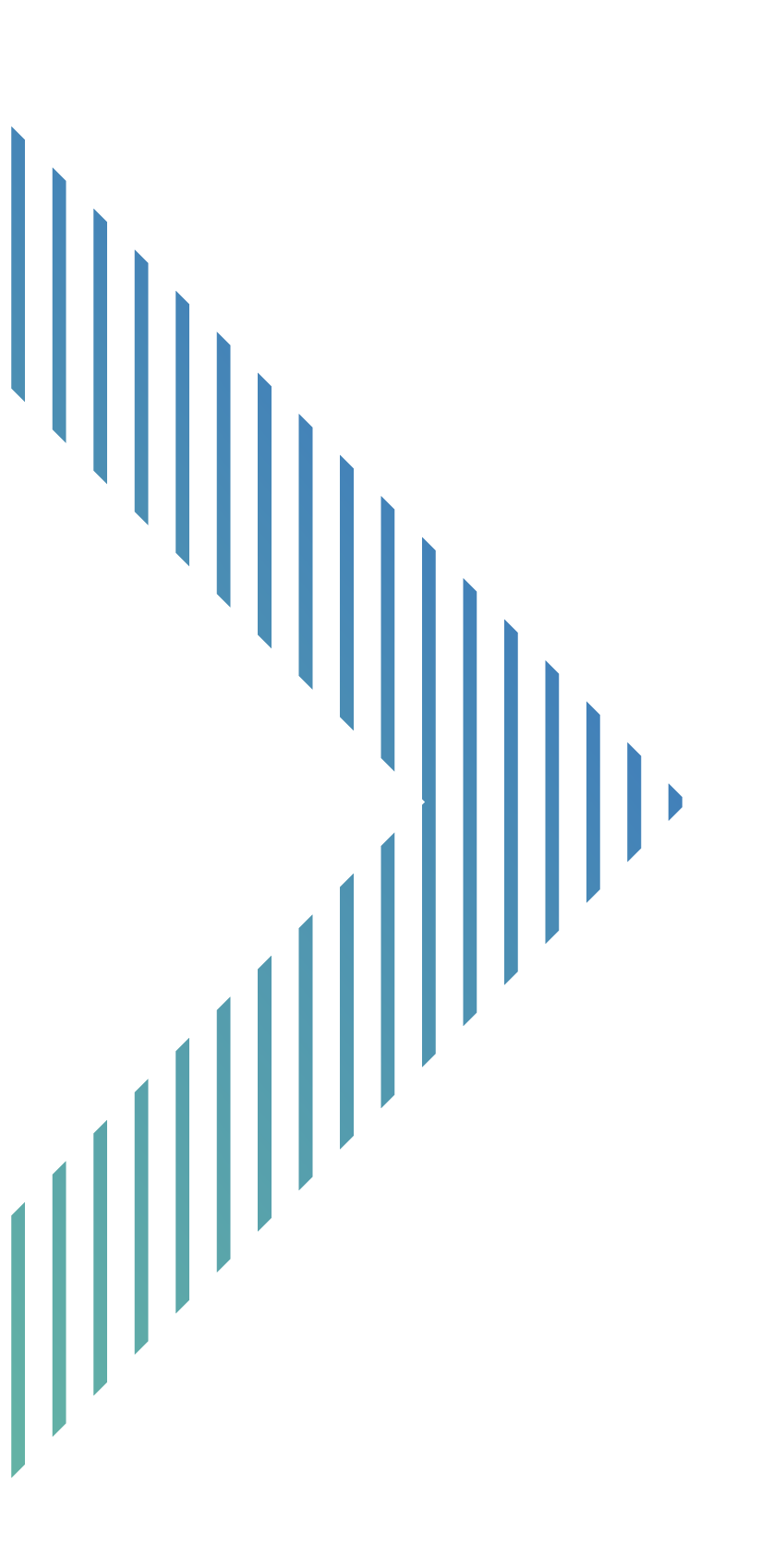 Oferta SENAC PR*
Oferta FIEP PR*
2.240 matrículas
2.115 matrículas
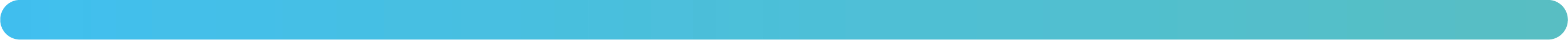 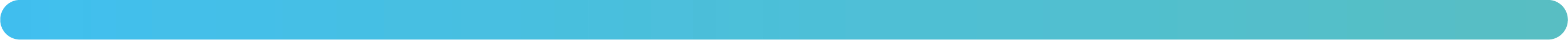 31 municípios atendidos.

Principais municípios:
Curitiba, Londrina, Maringá, Foz do Iguaçu, São José dos Pinhais, entre outros.
31 municípios atendidos.

Principais municípios:
Curitiba, Cascavel, Maringá, Londrina, Ponta Grossa, Toledo, entre outros.
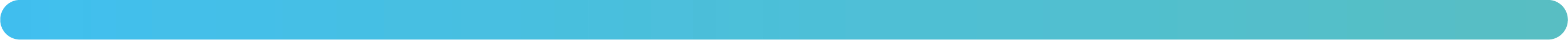 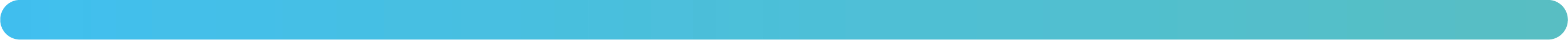 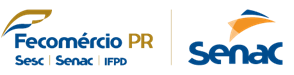 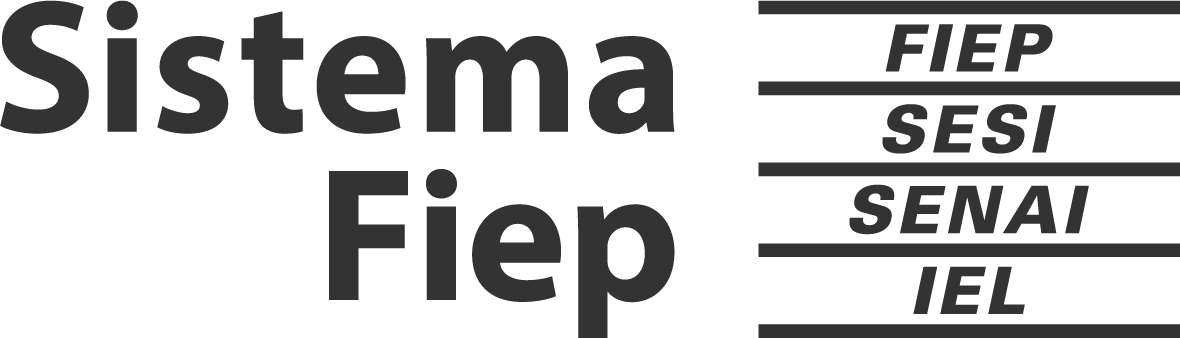 *Dados estimados
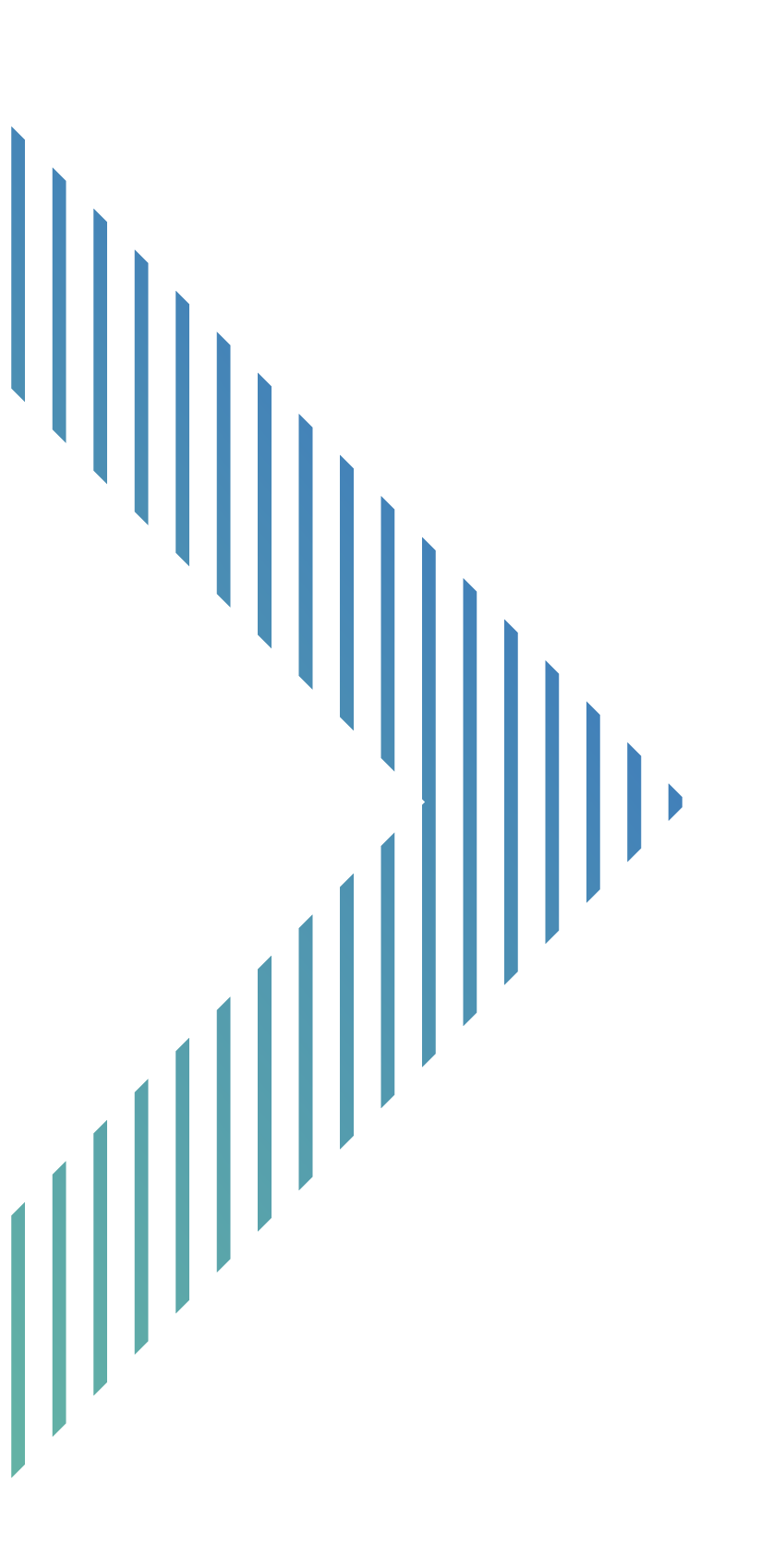 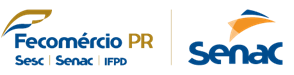 Proposta SENAC PR
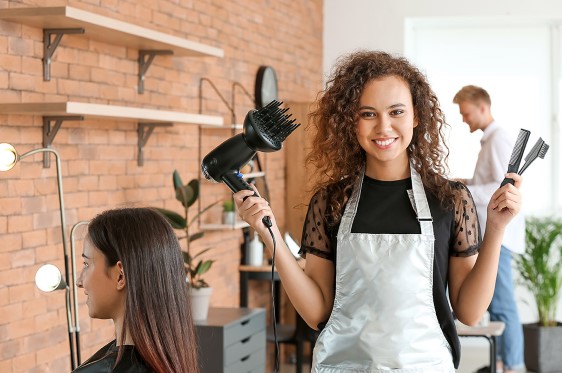 QUALIFICAÇÃO PROFISSIONAL*
Camareira(o) em Meios de Hospedagem – 160h
Auxiliar de Cozinha – 240h
Cabeleireiro Assistente – 230h
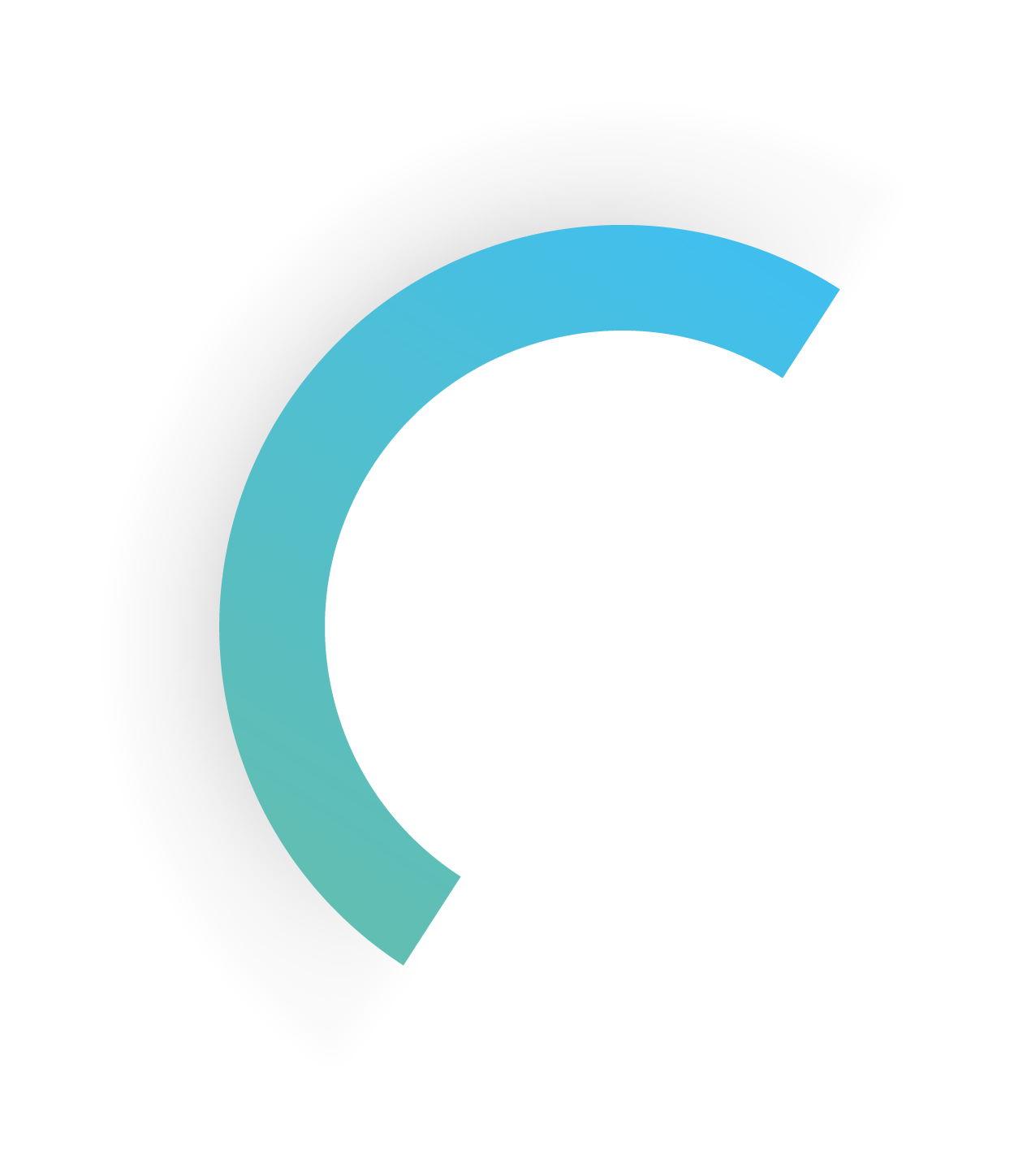 *Modalidade Presencial
Portfólio de Cursos de acordo com cada Unidade do Senac/PR.
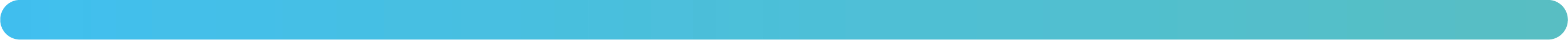 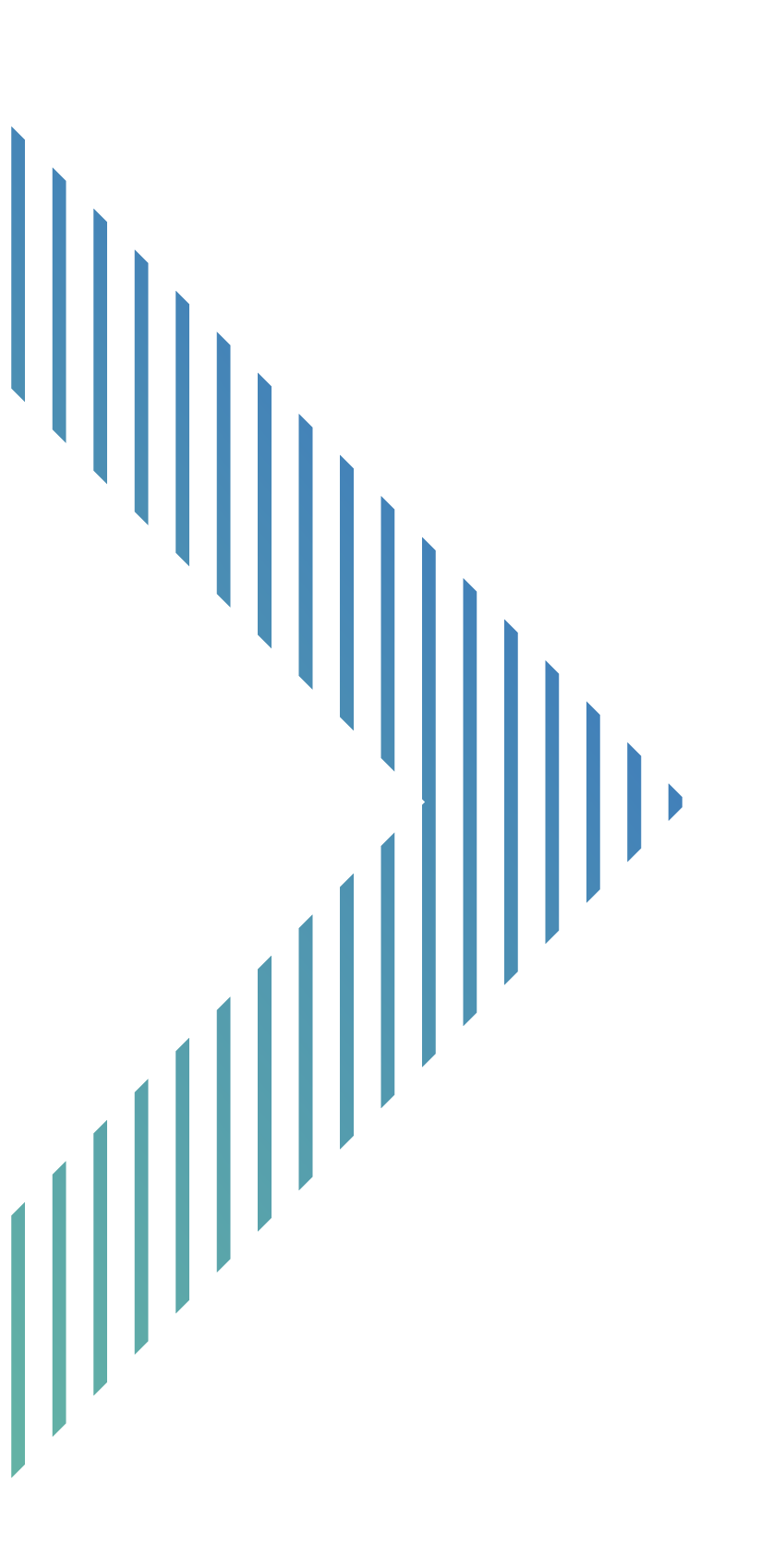 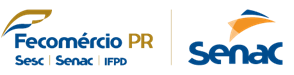 Proposta SENAC PR
APERFEIÇOAMENTO*
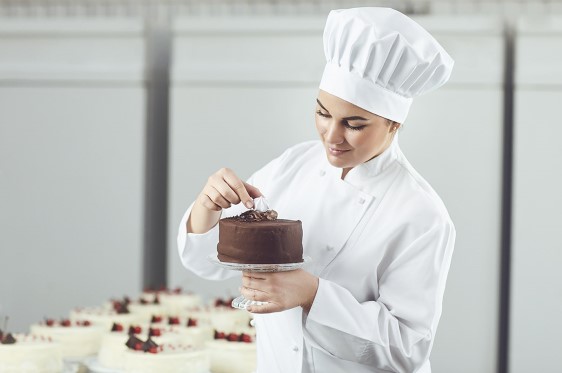 Preparo de Bolos e Tortas – 36h
Preparo de Salgados – 36h
Corte Feminino e Escova – 48h
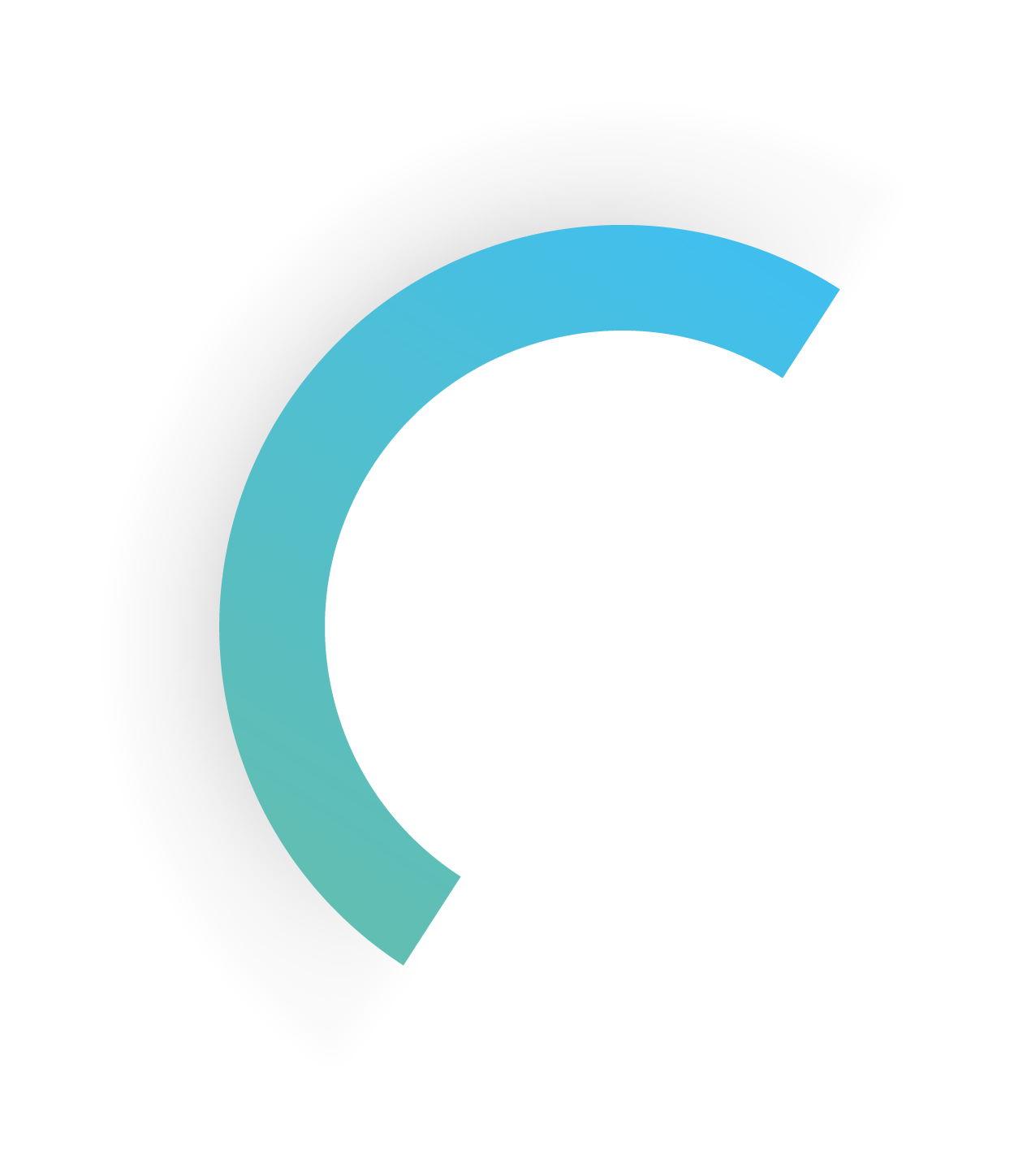 Aperfeiçoamento para Manicure e Pedicure – 50h
*Modalidade Presencial
Portfólio de Cursos de acordo com cada Unidade do Senac/PR.
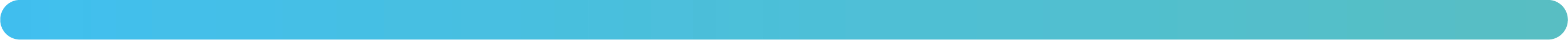 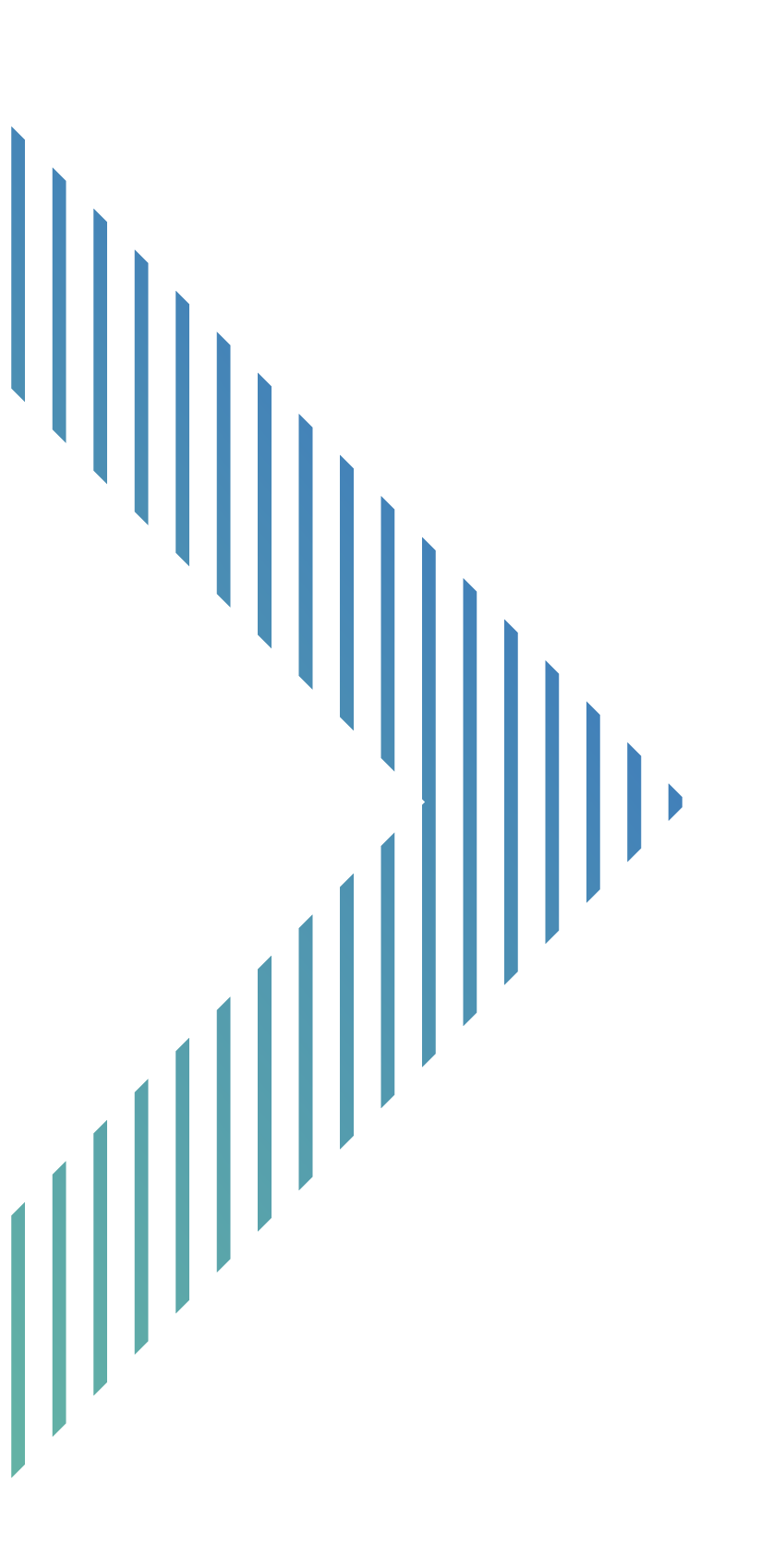 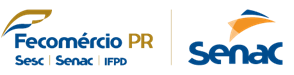 Proposta SENAC PR
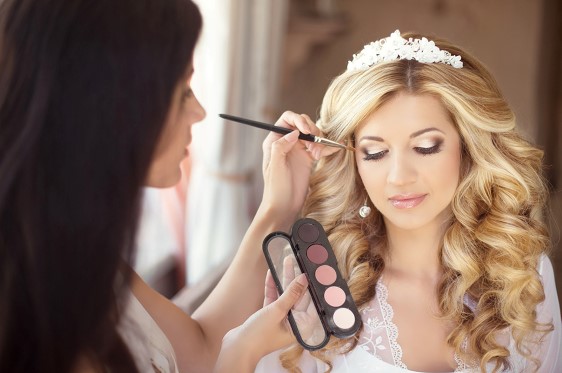 APERFEIÇOAMENTO*
Maquiagem e Penteados para Noivas – 20h
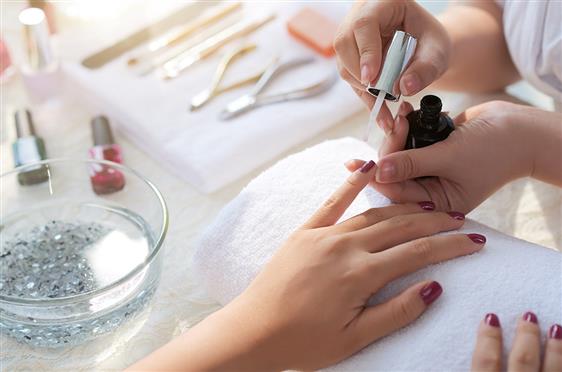 Unhas Decoradas – 20h
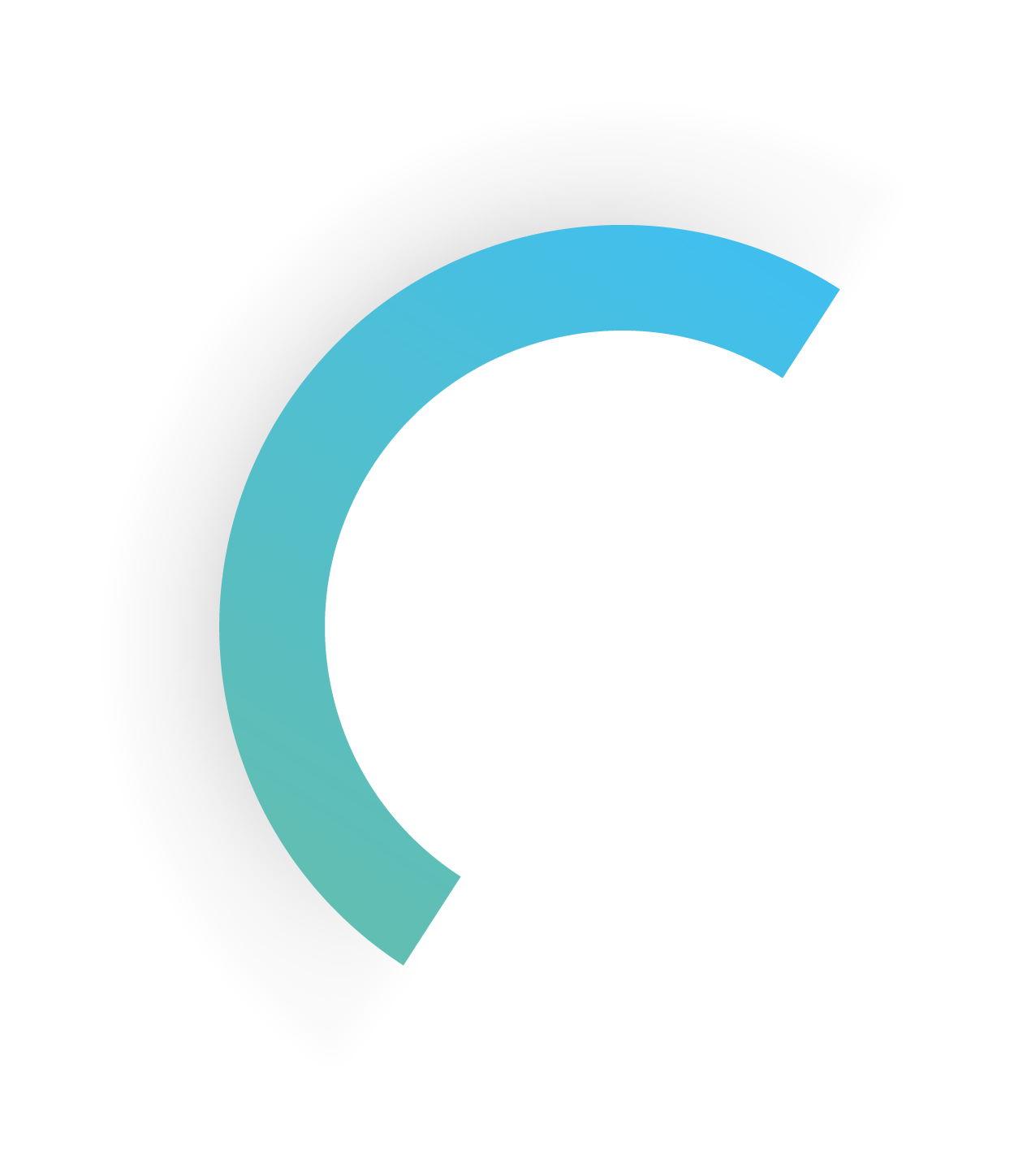 *Modalidade EAD
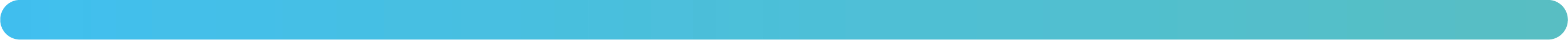 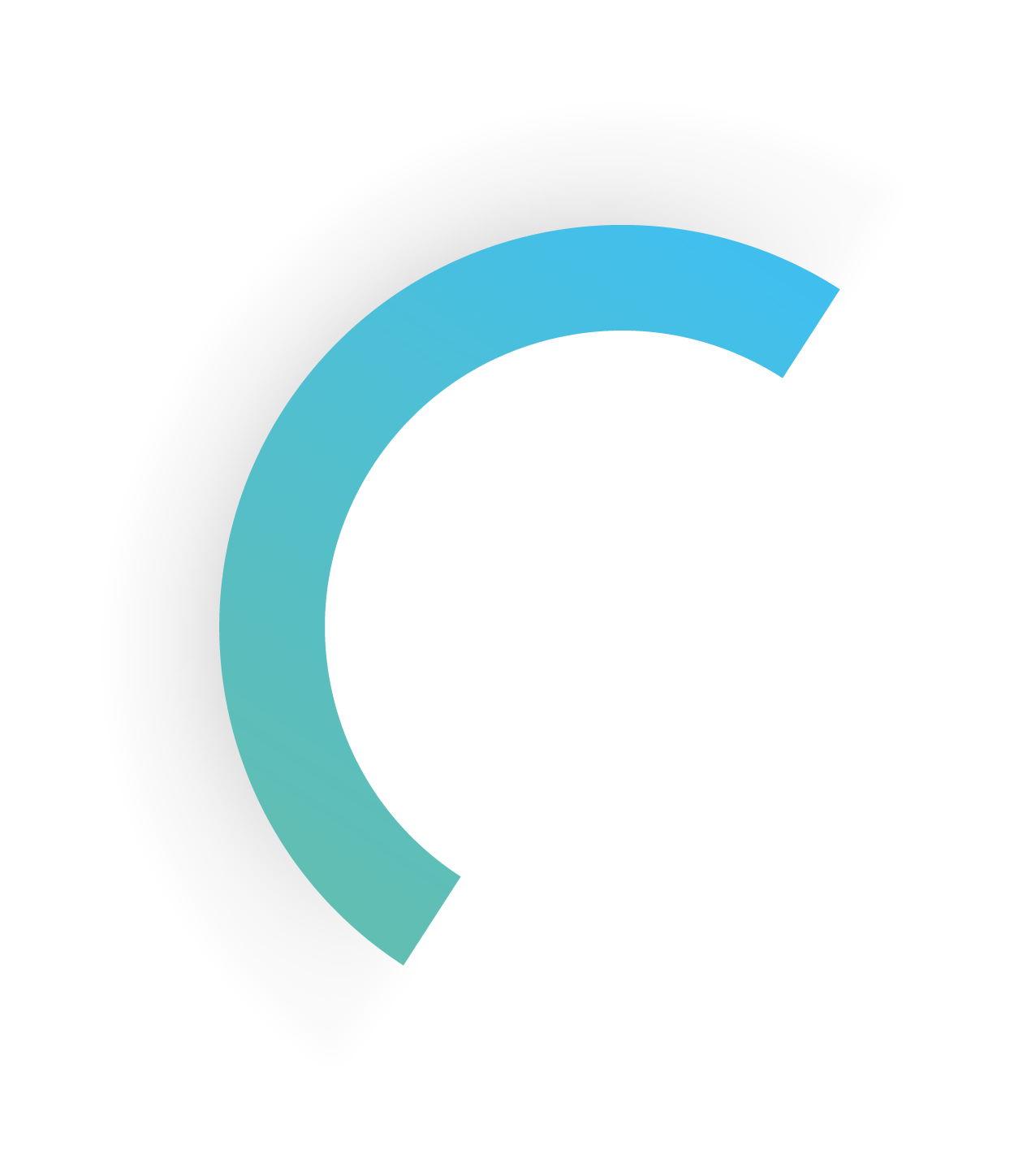 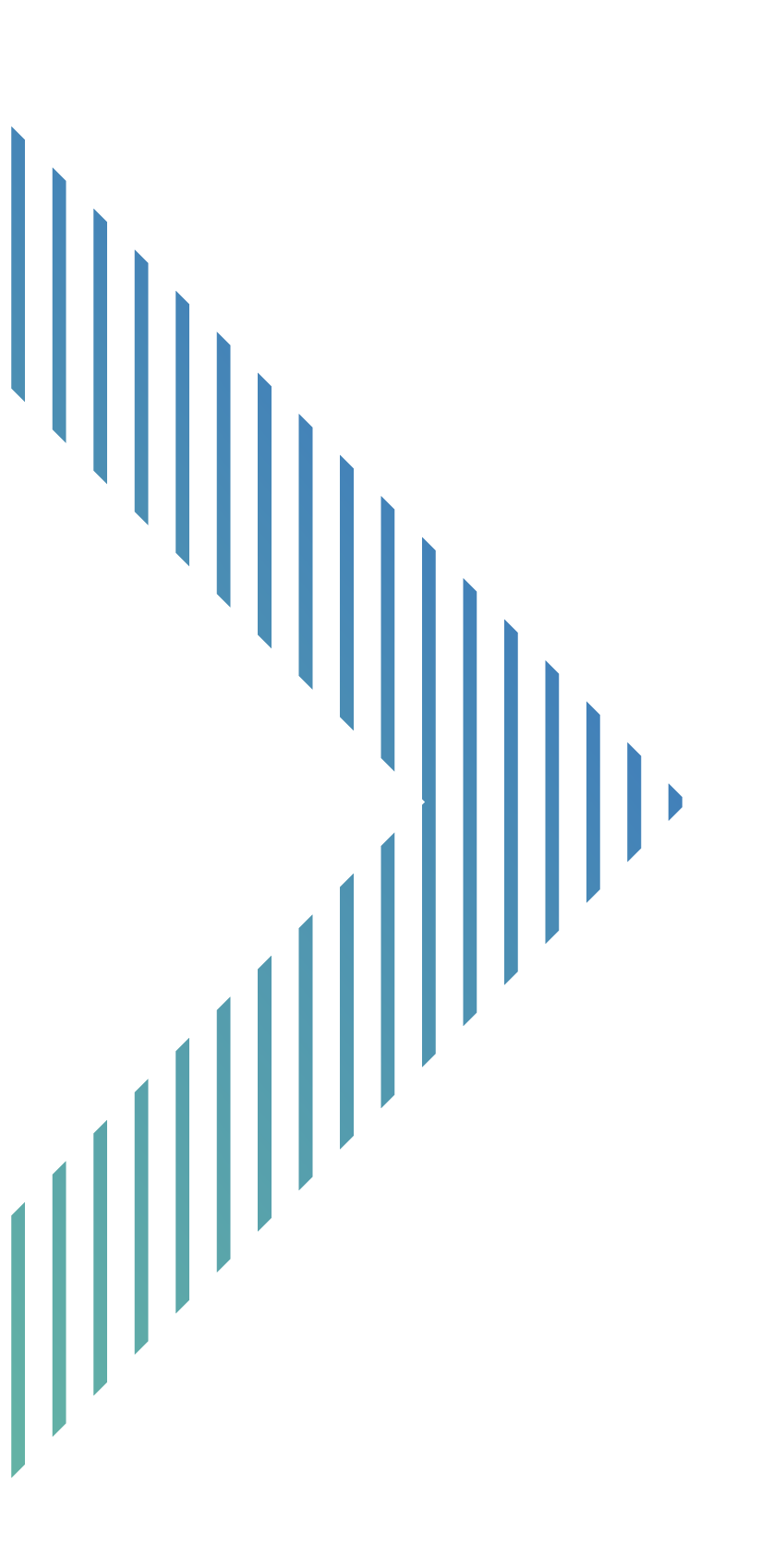 Oferta – FIEP PR
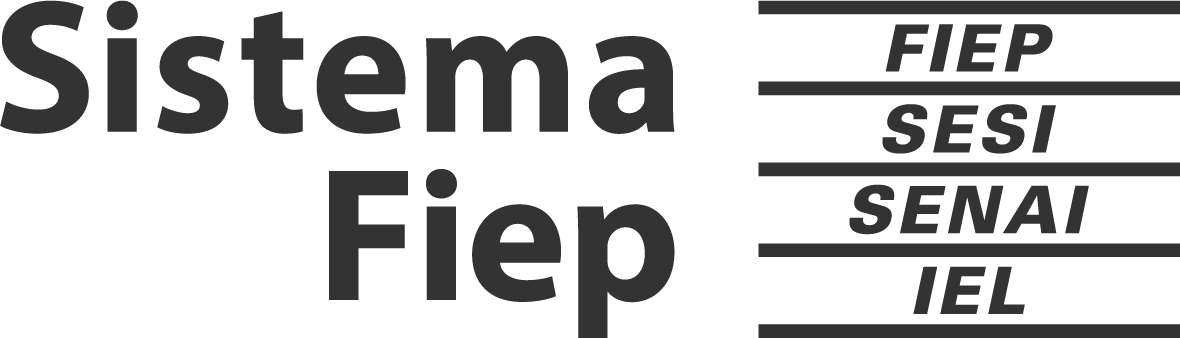 EJA Profissionalizante (acima de 18 anos)
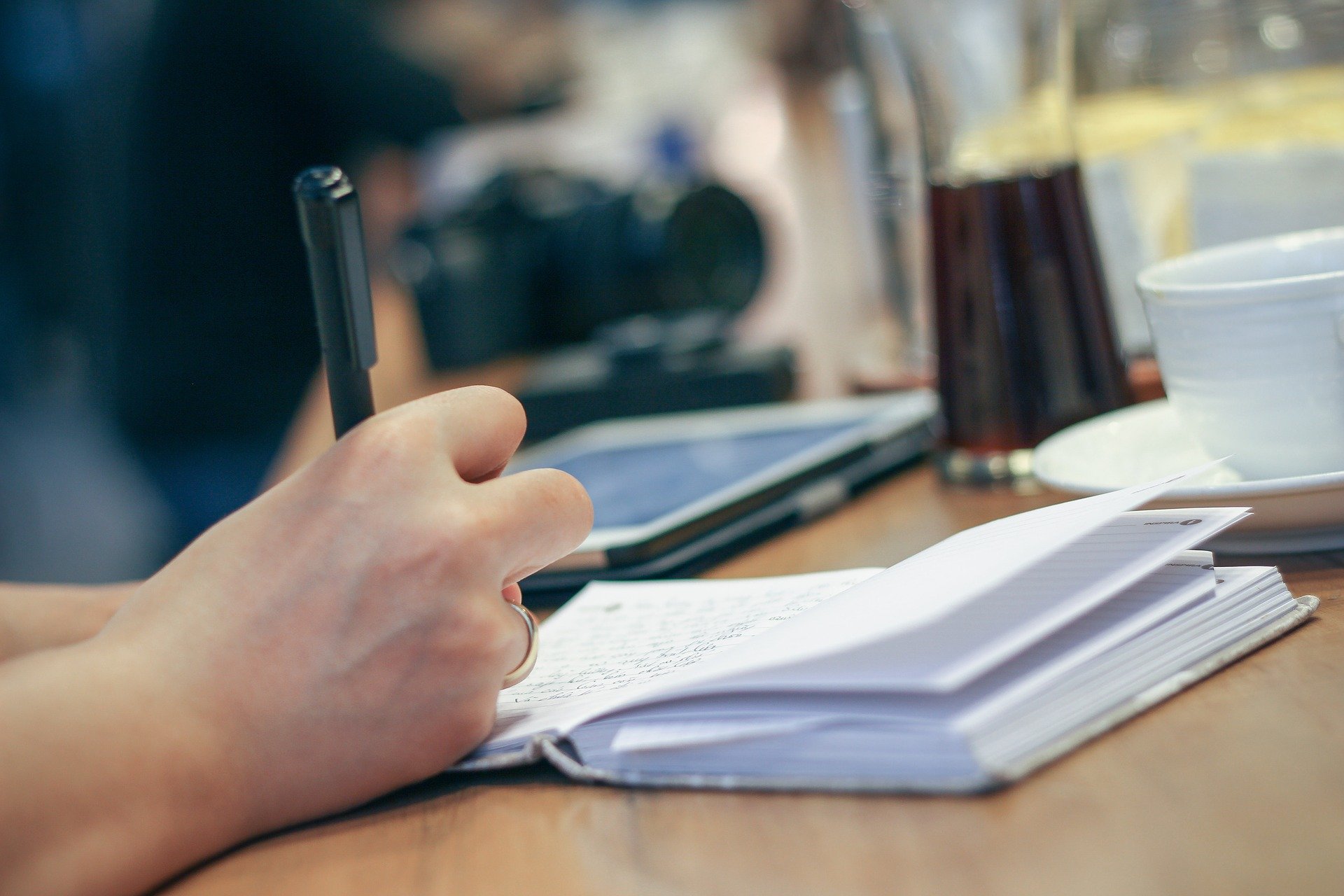 Ensino Fundamental II (24 Meses)
e Médio (18 Meses)
80% de aulas em EAD
20% presencial conectado
Certificação profissional *
Plataforma de estudos online
* Área profissionalizante de acordo com cada Unidade do Sistema FIEP.
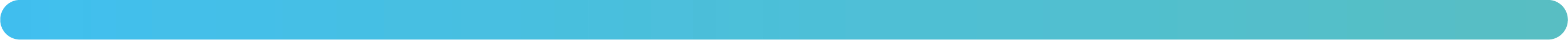 Organização de estudos flexível
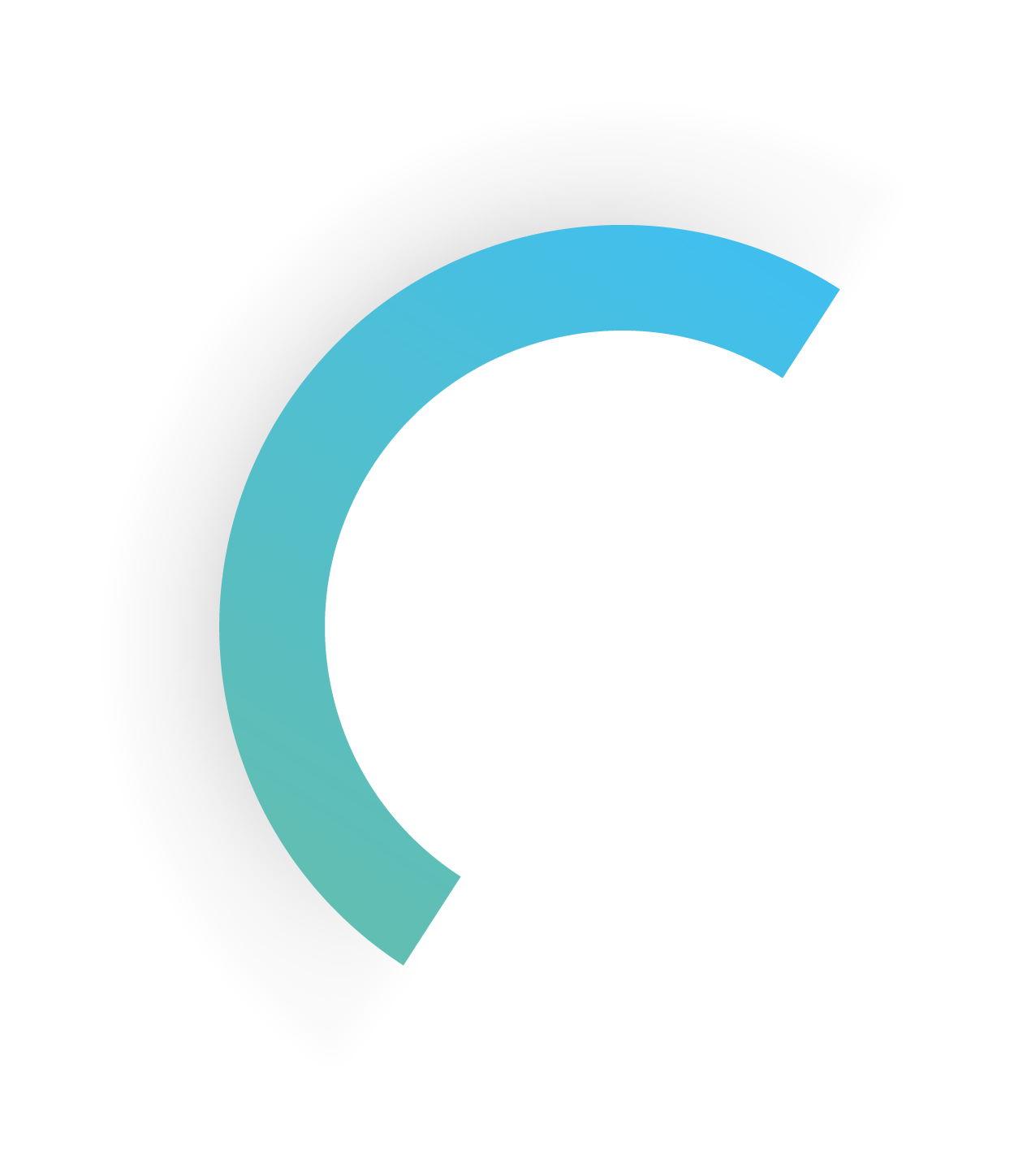 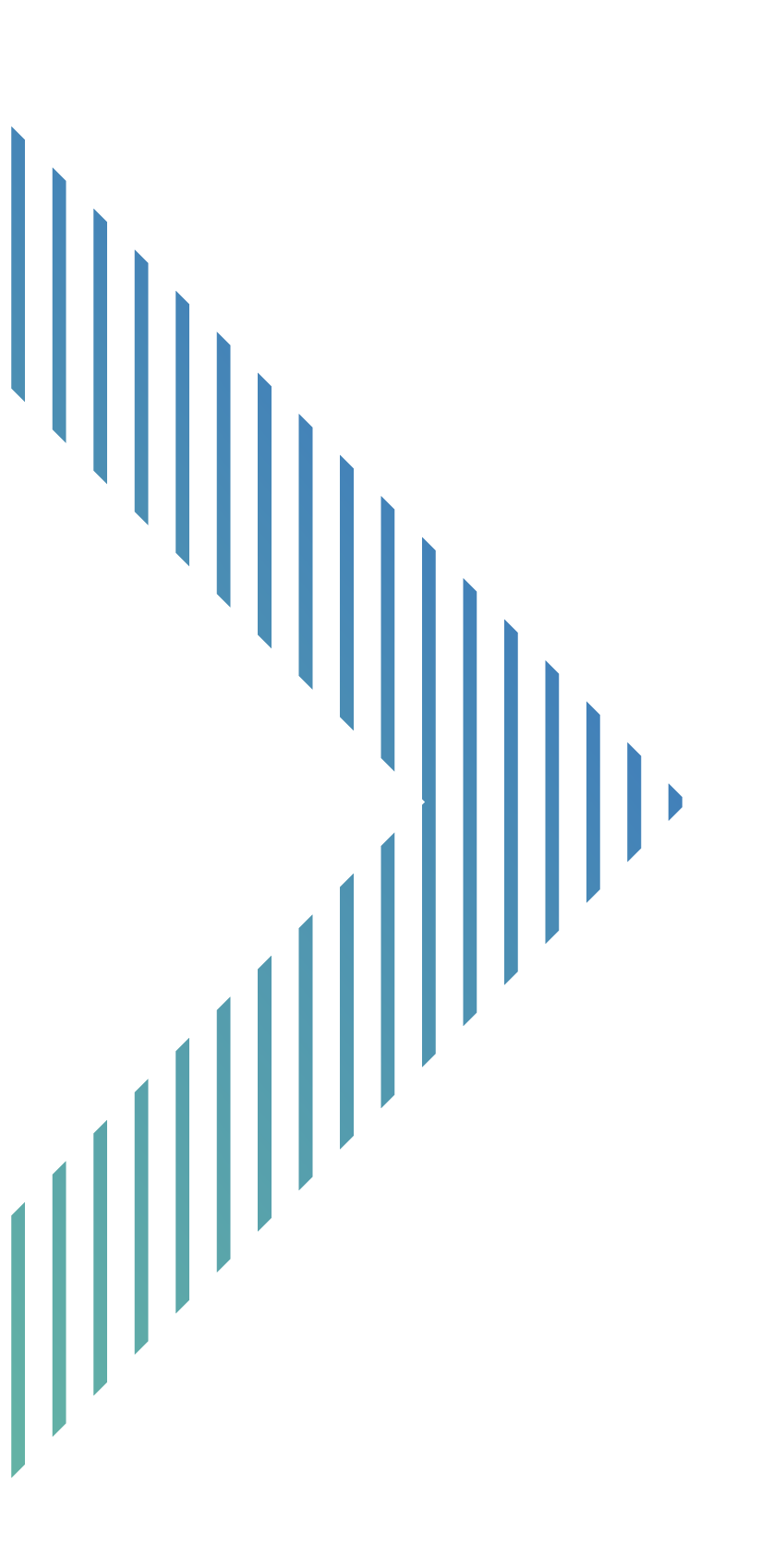 Proposta FIEP PR
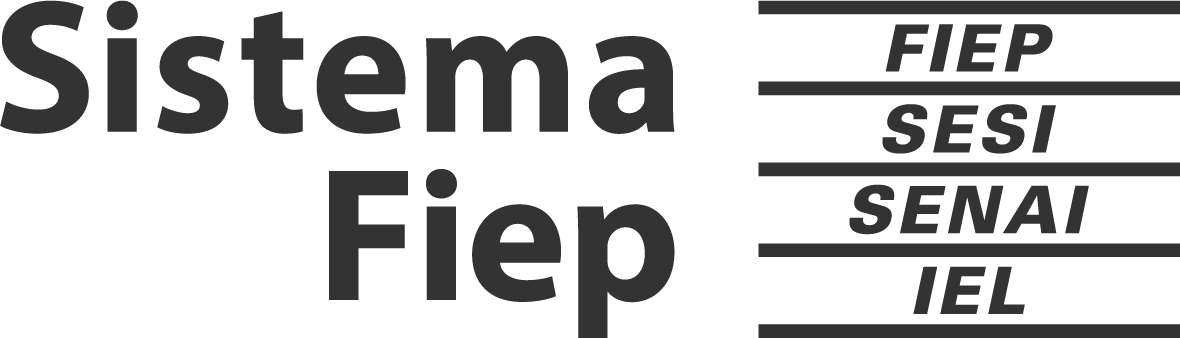 QUALIFICAÇÃO PROFISSIONAL – 160 h
Auxiliar de Eletricidade Predial *
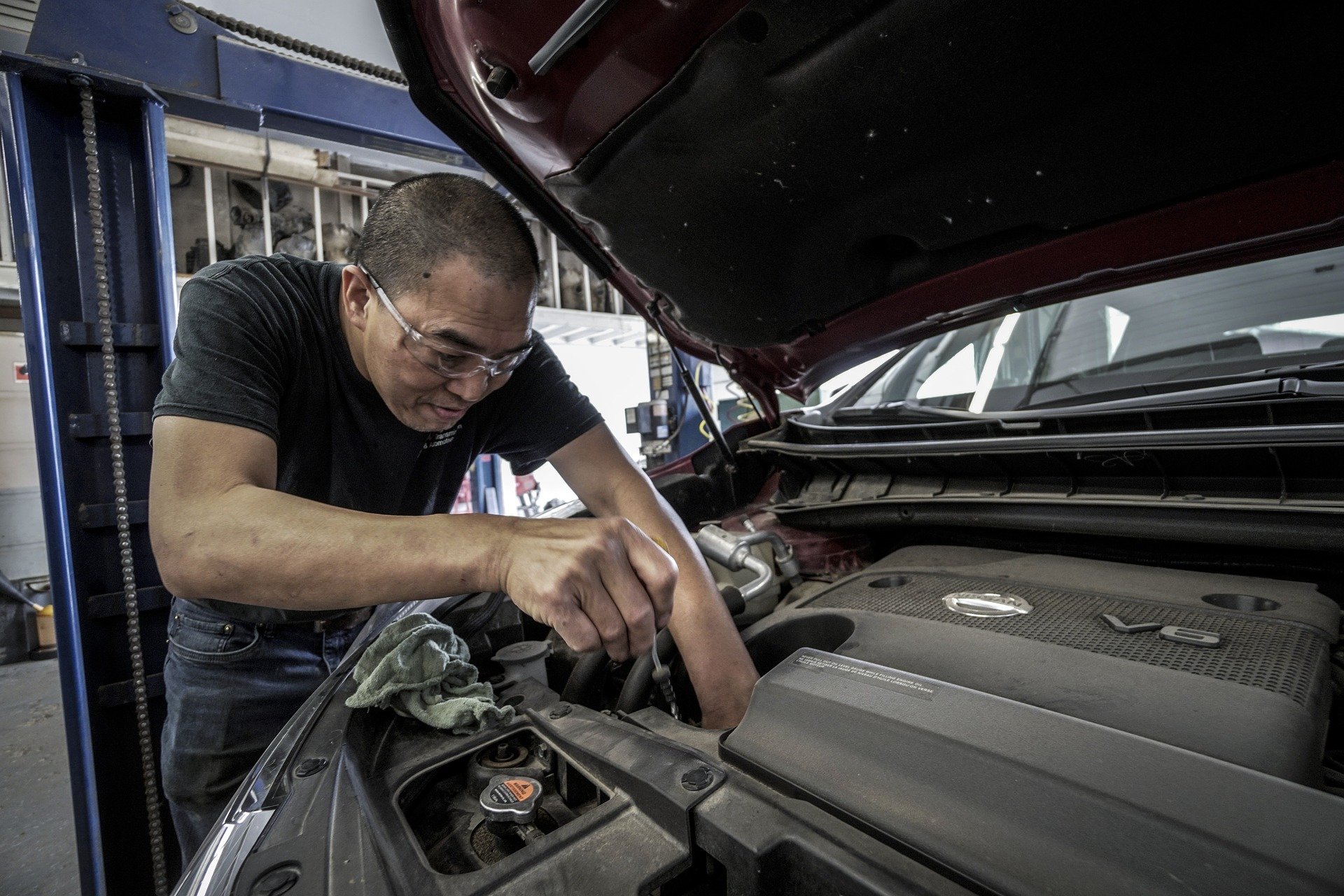 Auxiliar de Manutenção Predial *
Auxiliar de Marcenaria *
Auxiliar de Pedreiro *
Auxiliar Administrativo **
Auxiliar de Informática
Auxiliar de Mecânica Industrial
Auxiliar de Produção de Alimentos
*   Acima de 18 anos
** 100% presencial conectado
Portfólio de Cursos de acordo com cada Unidade do Sistema FIEP.
Auxiliar de Serviços Automotivos
Auxiliar de Serviços de Panificação
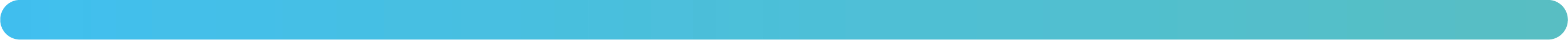